Corso di Genetica
-Lezione 11_
Come i mutageni alterano il DNA
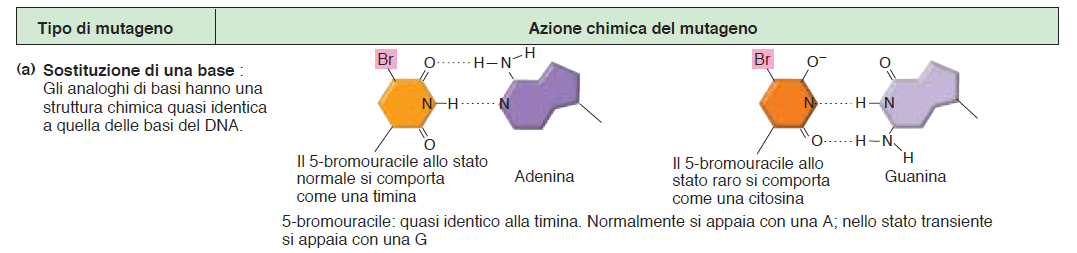 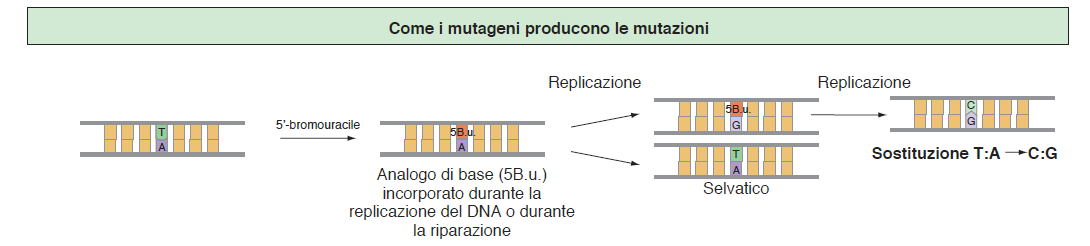 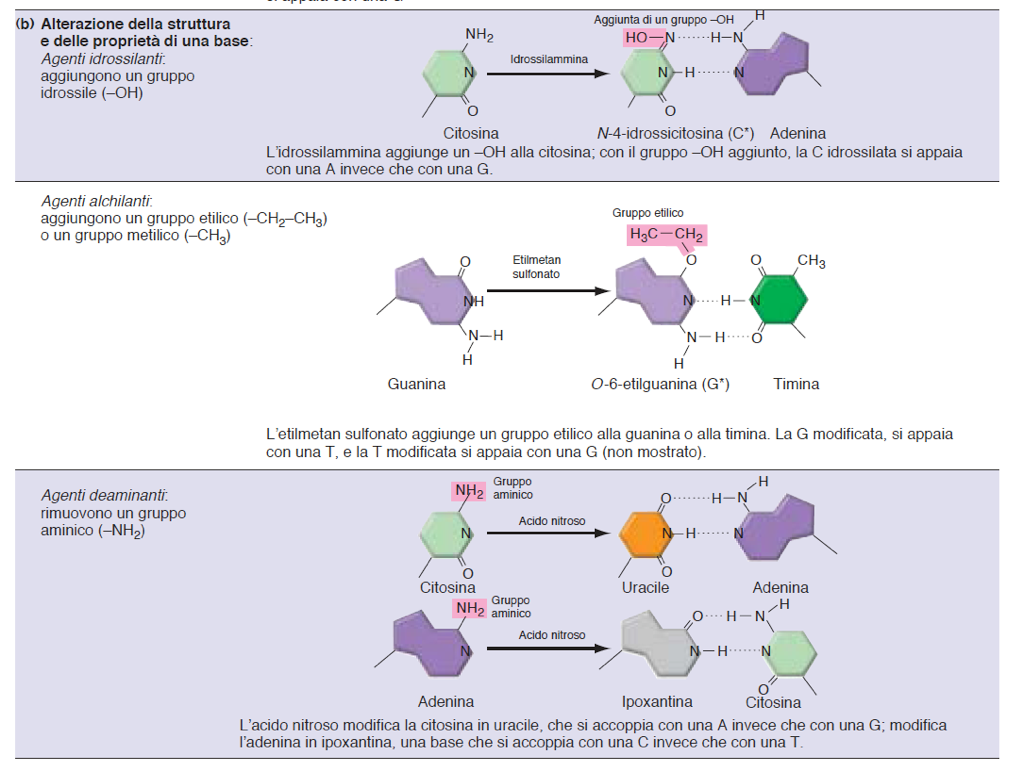 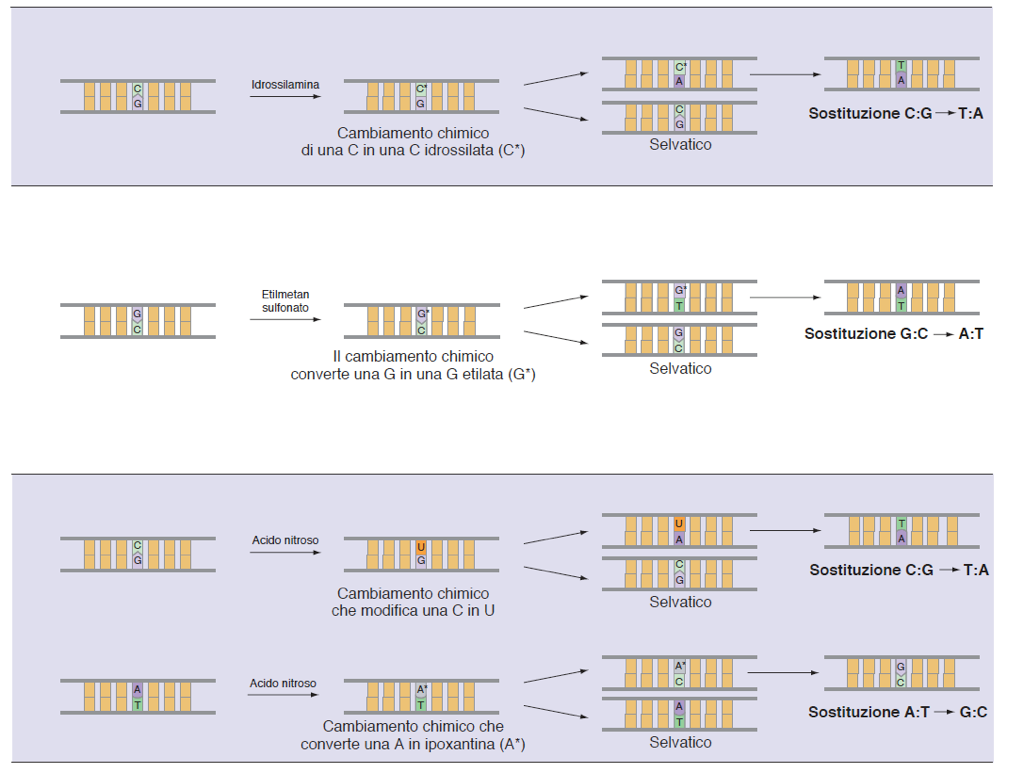 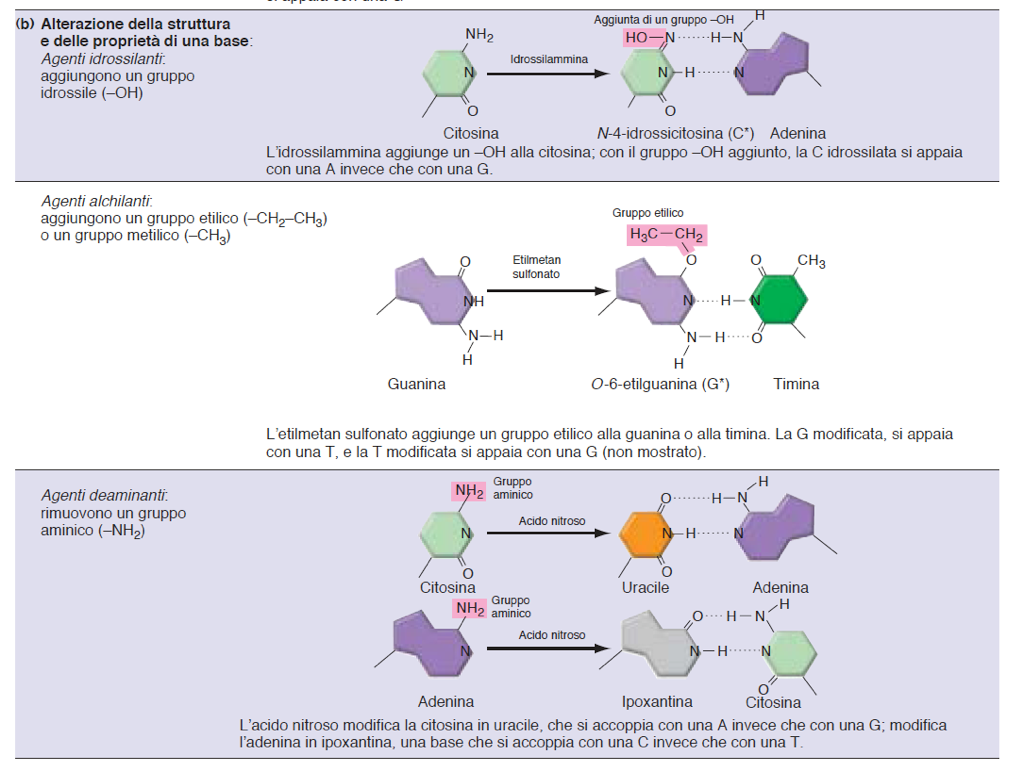 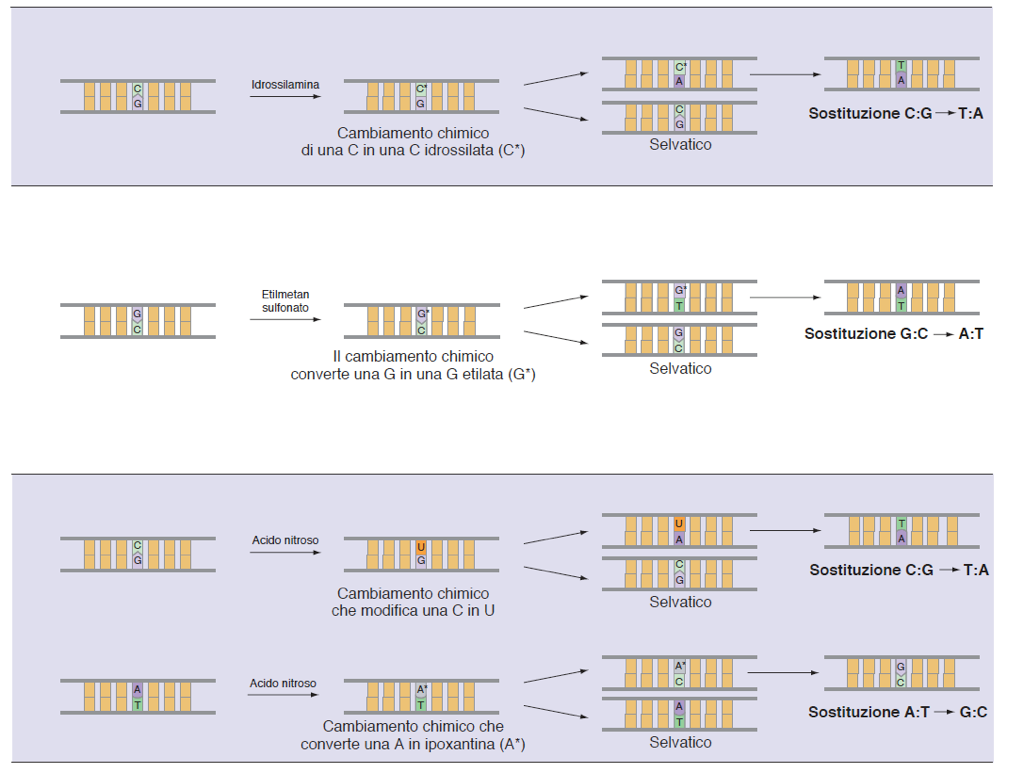 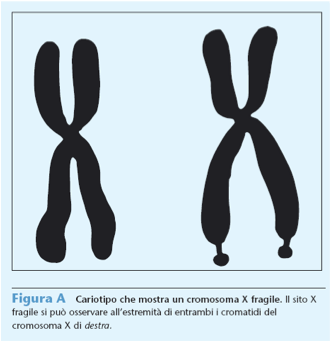 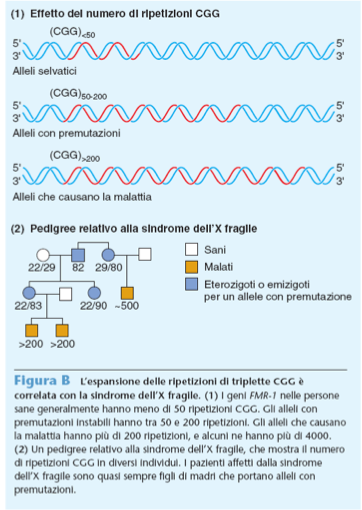 Come i mutageni alterano il DNA
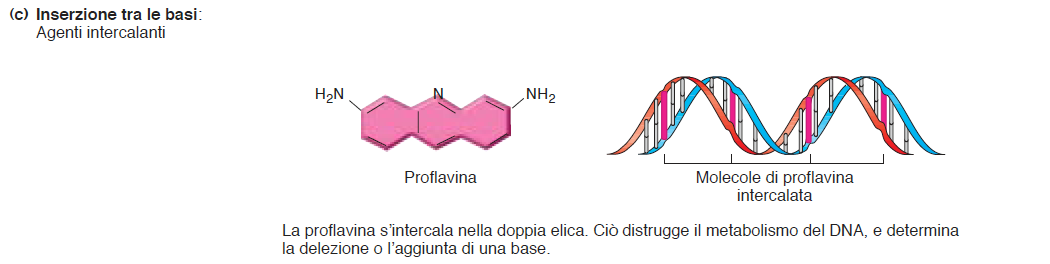 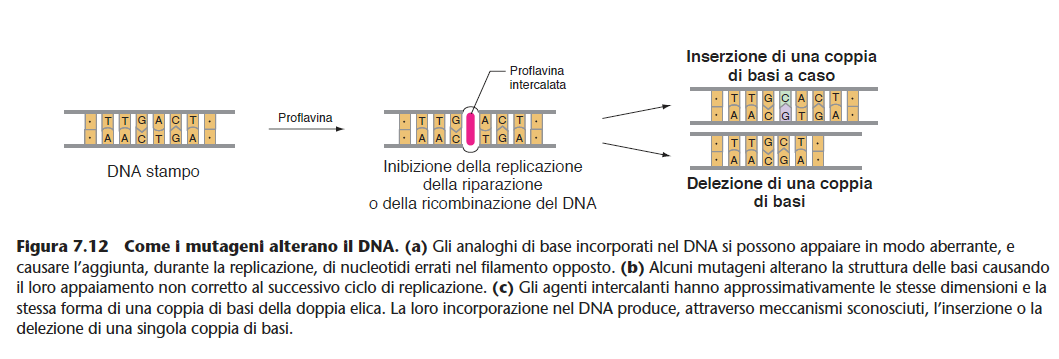 Test di Ames
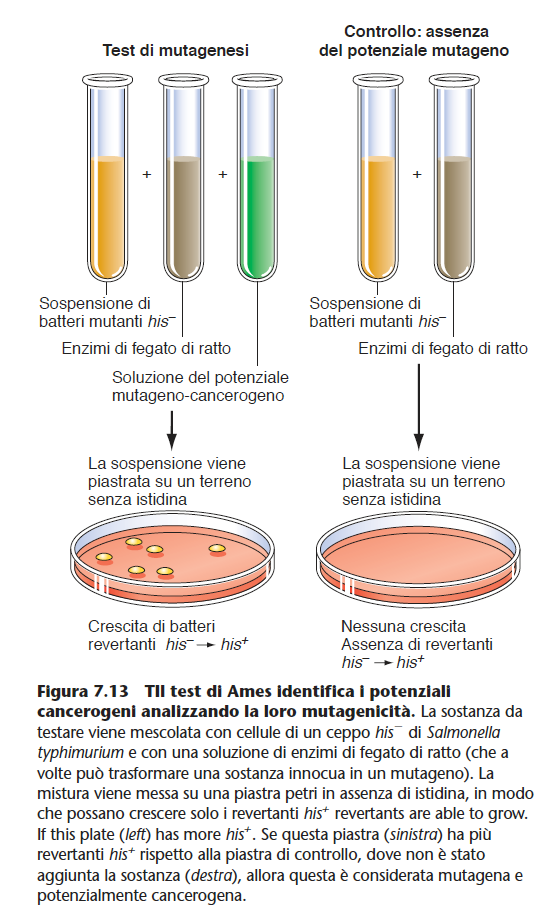 Sfrutta la reversione a istidina
+ di un particolare ceppo mutante istidina-del batterio
Salmonella typhimurium.

Per simulare l’azione del metabolismo dei mammiferi,
i tossicologi spesso aggiungono una soluzione di enzimi
di fegato di ratto alla sostanza che stanno analizzando con
il test di Ames
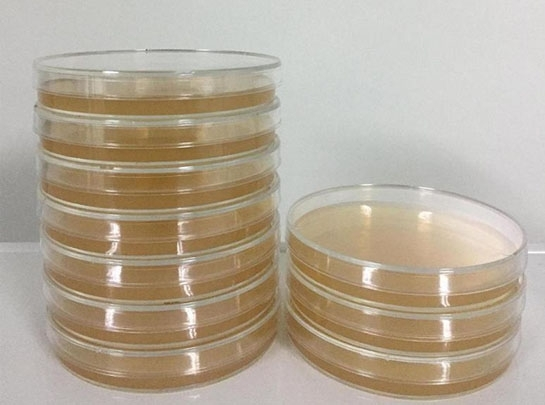 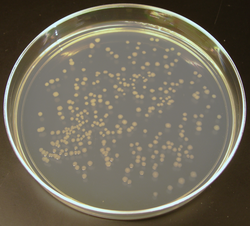 Cosa ci dicono le mutazioni
sulla struttura genica
Il test di complementazione distingue
se due mutazioni sono nello stesso gene
oppure in geni differenti
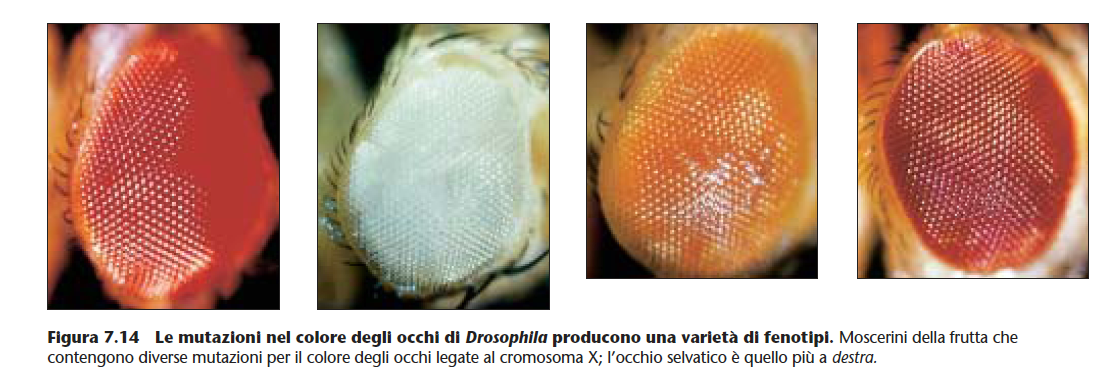 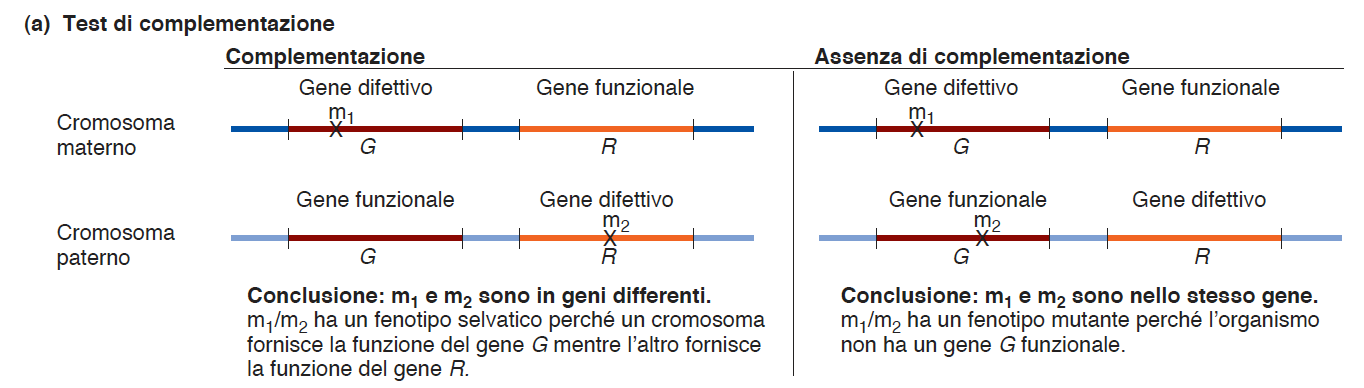 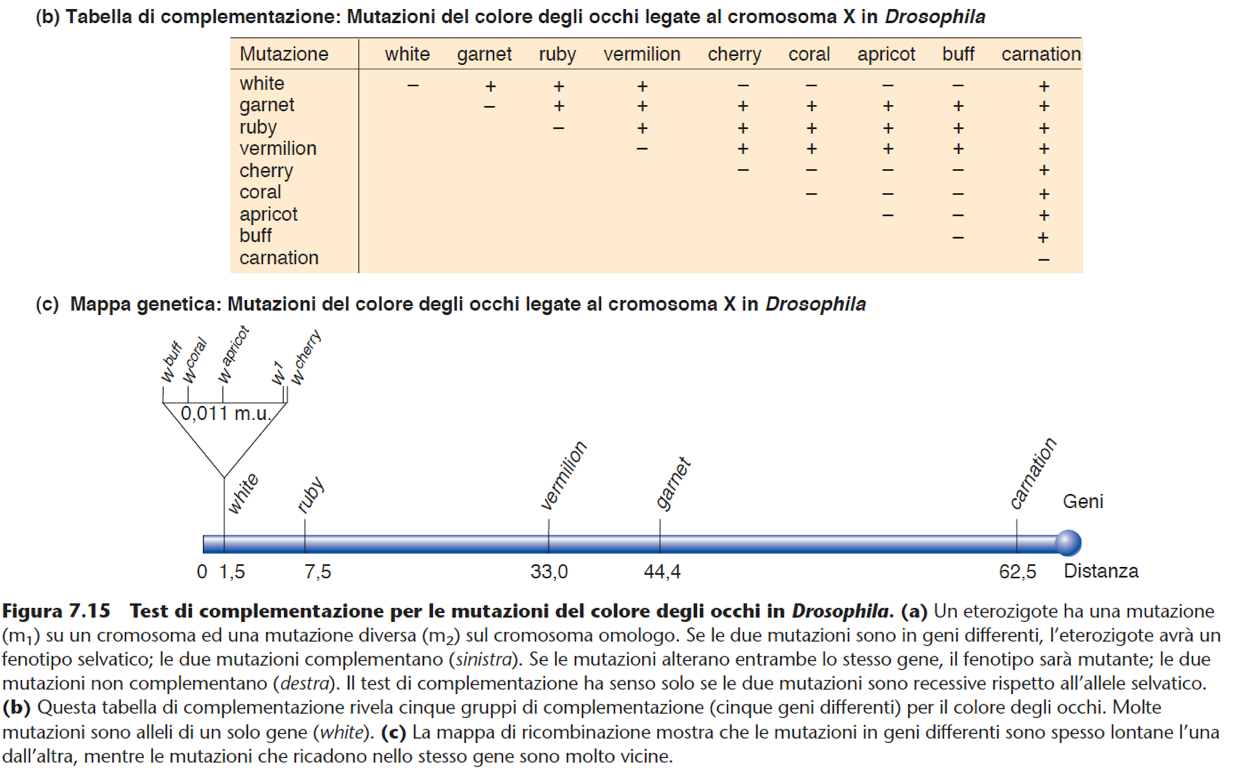 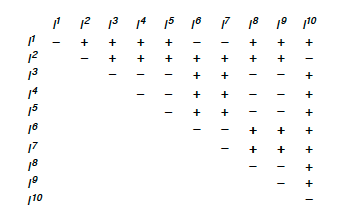 Un gene è una sequenza lineare di coppie
di nucleotidi che possono mutare indipendentemente e ricombinare 
l’uno con l’altro
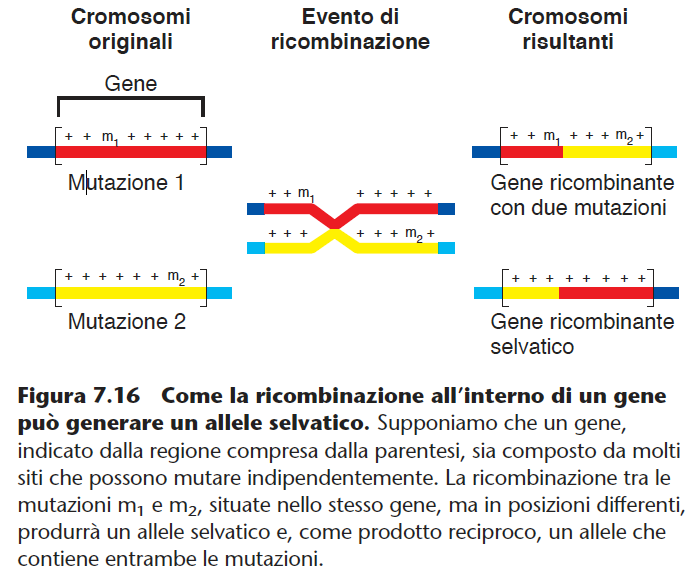 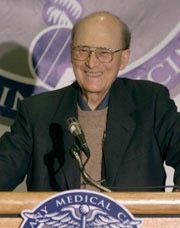 Seymour Benzer
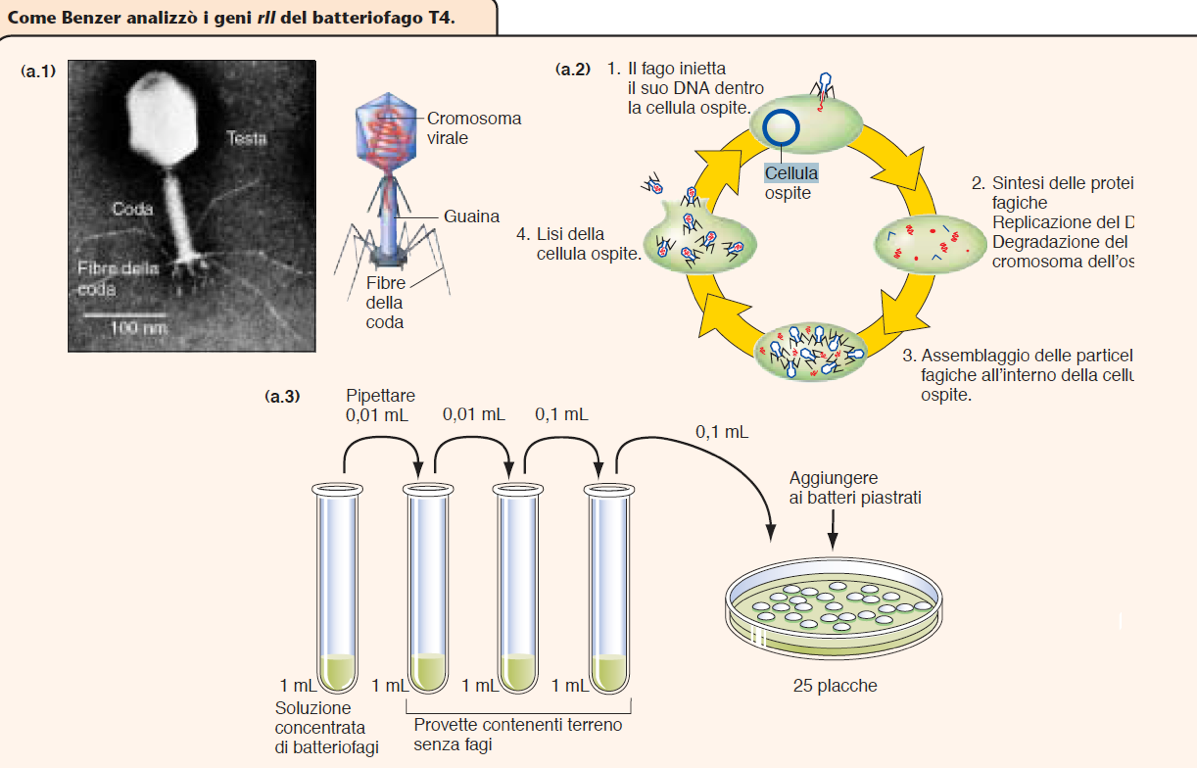 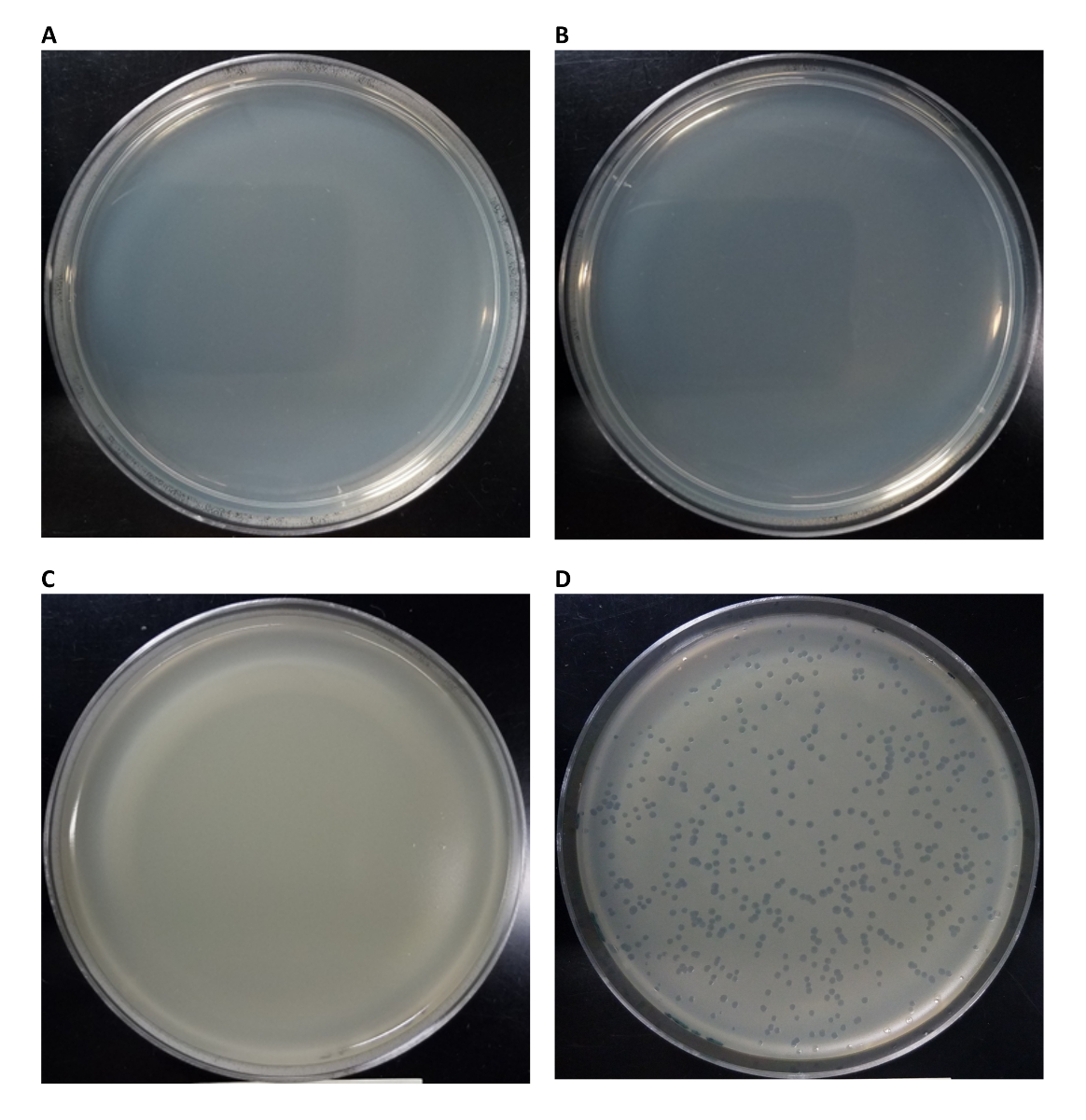 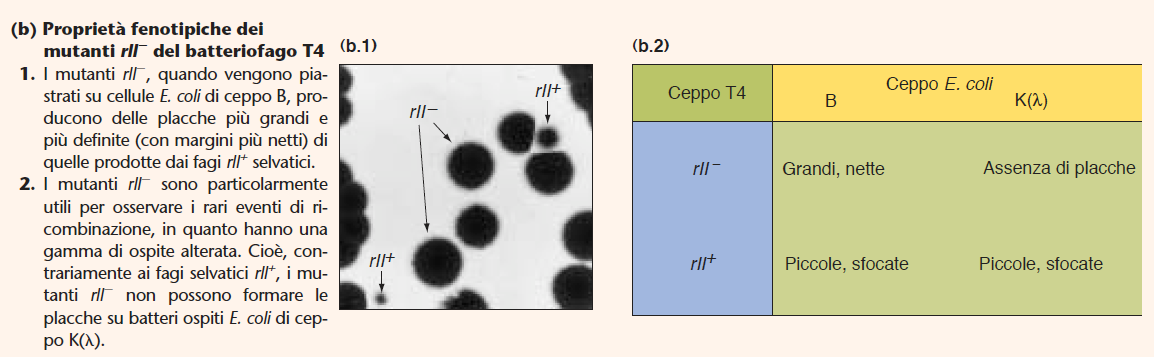 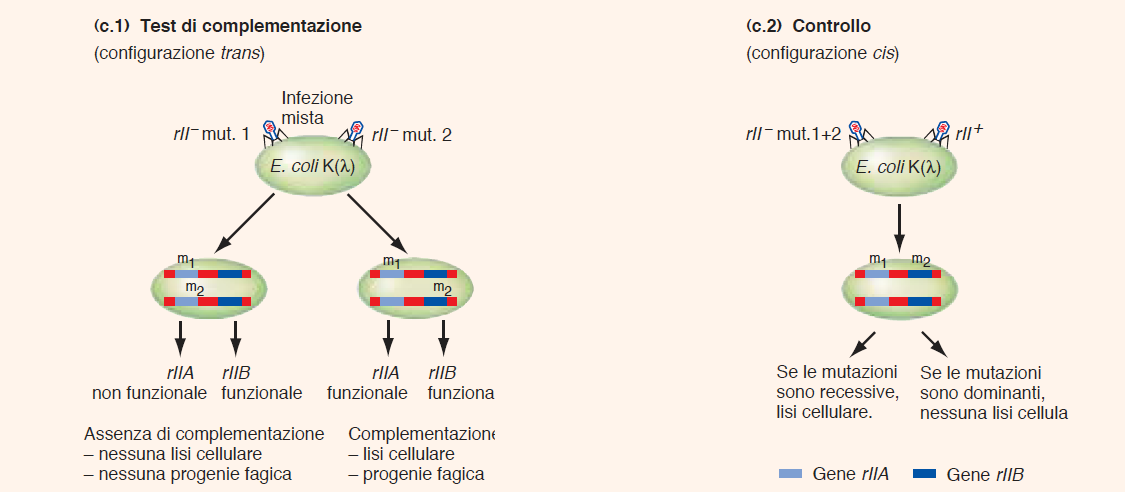 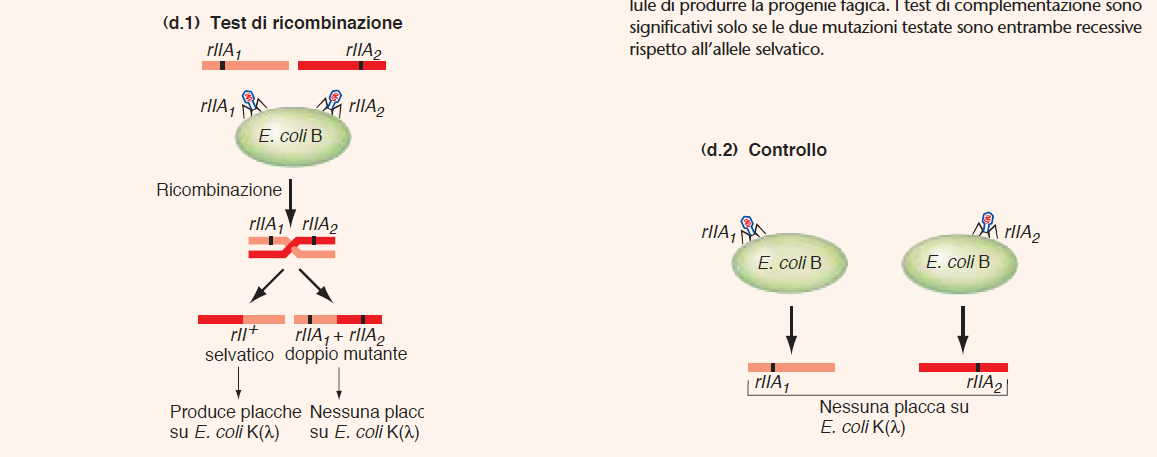 Conclusioni di Benzer sulla struttura del gene
(1) un gene consiste di differenti parti
ognuna delle quali può mutare;
(2) la ricombinazione tra i diversi siti mutabili di uno stesso gene può generare un allele normale selvatico;
(3) un gene svolge la sua normale funzione
solo se tutte le sue componenti sono selvatiche.
Impiego delle delezioni per mappare le 
mutazioni e definire un gene
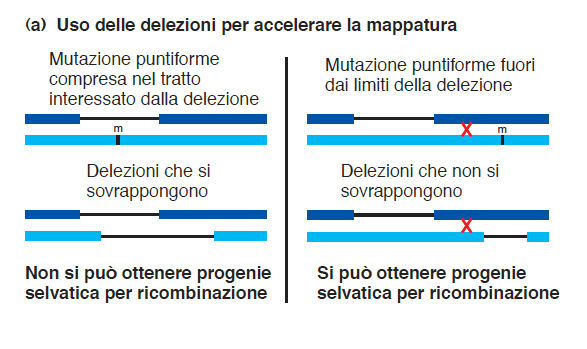 Benzer, attraverso l’analisi della ricombinazione, mappò,
nel locus rII del batteriofago T4, 1612 mutazioni puntiformi
spontanee e diverse delezioni.
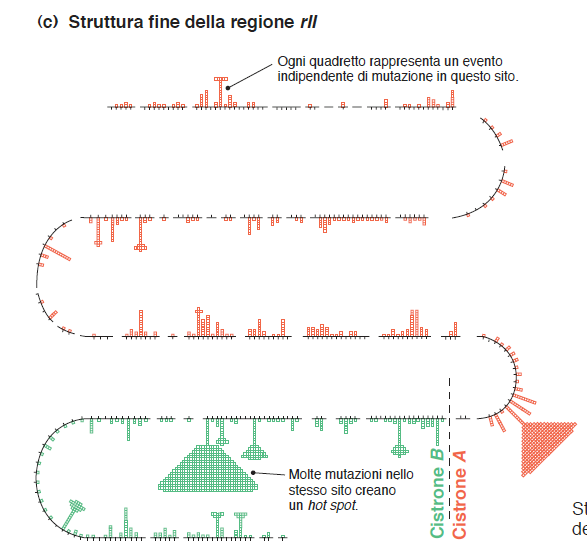 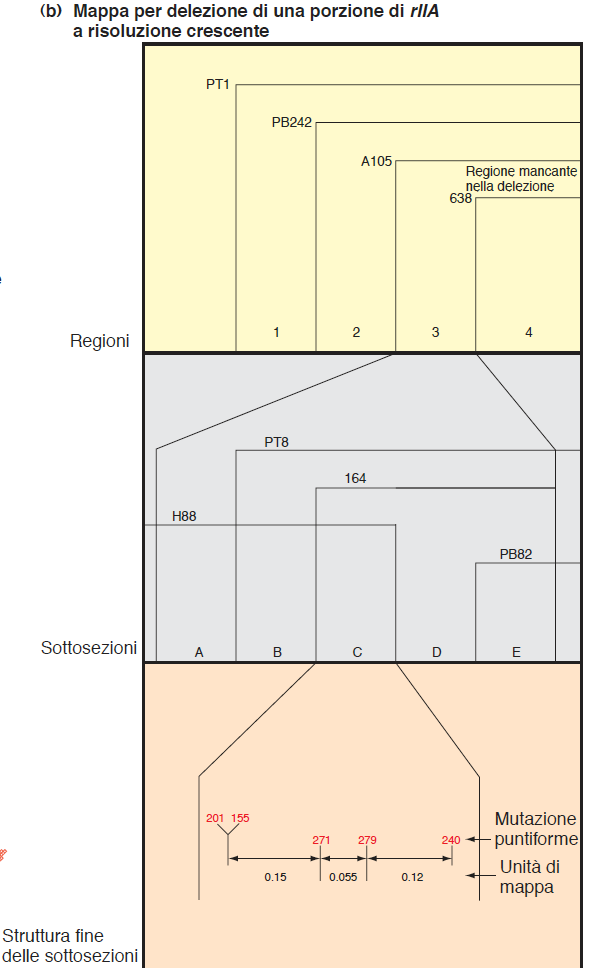 una mutazione può originarsi dal cambiamento di un singolo nucleotide, e che la ricombinazione può avvenire tra coppie di nucleotidi adiacenti.
Il numero dei siti mutabili nella regione RII è molto vicino al numero dei nucleotidi stimati in questa regione
Le mutazioni all’interno della regione RII formano una mappa di ricombinazione riproducibile e lineare
un gene è composto da una sequenza lineare continua di coppie di nucleotidi all’interno del DNA
le sequenze nucleotidiche dei due geni sono separate e distinte
RIIA non si sovrappone con RIIB
Gene: insieme lineare di coppie di nucleotidi, posto all’interno di una regione distinta di un cromosoma, che funge da unità funzionale
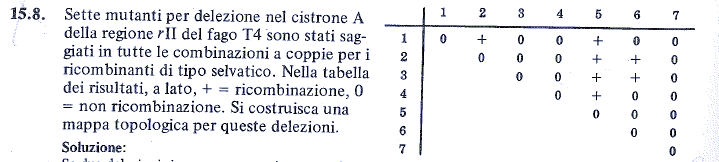 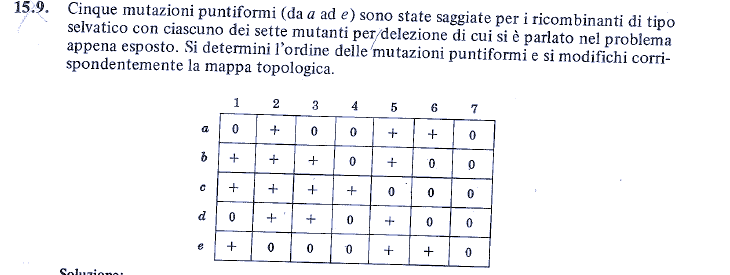